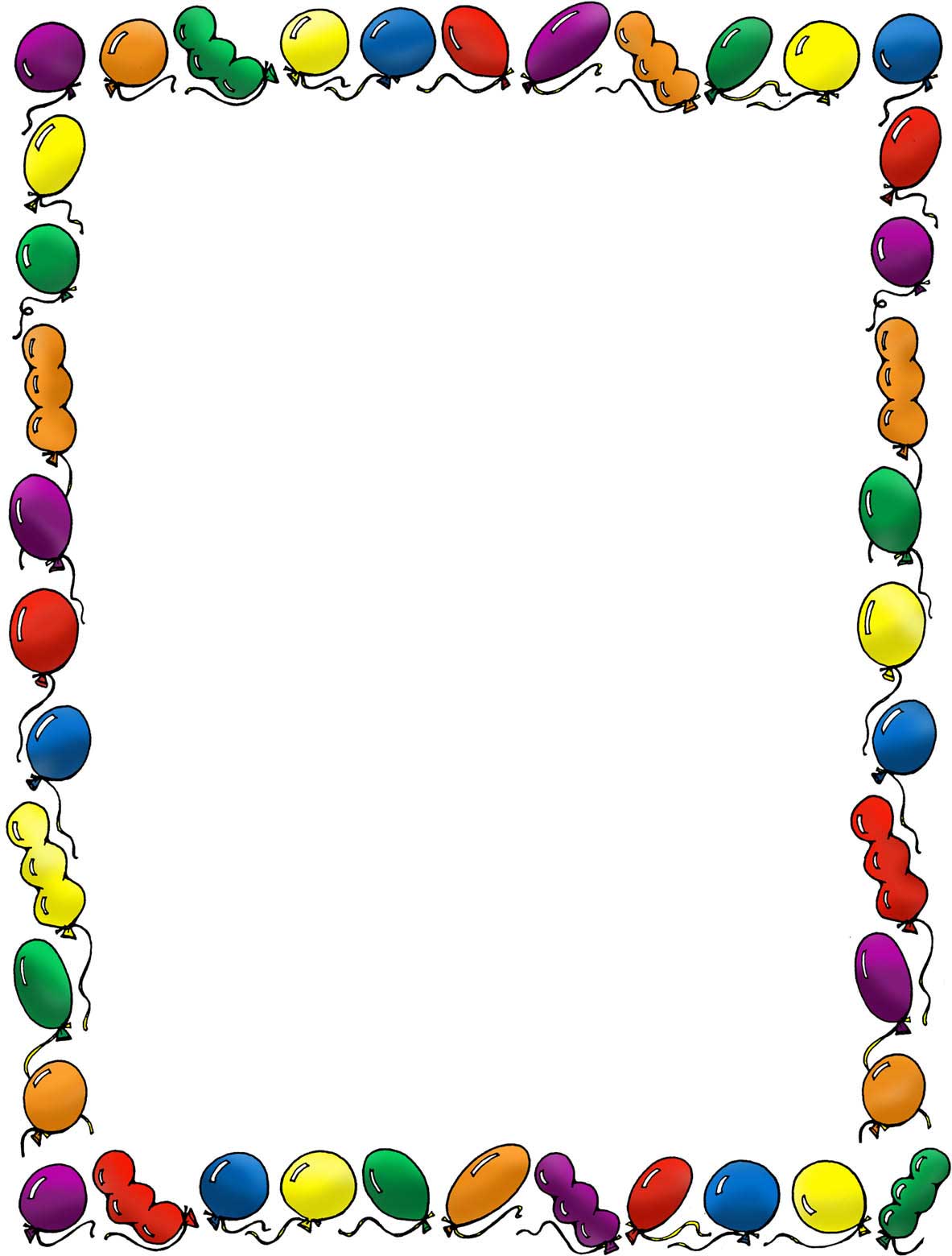 WHAT ARE THEY WEARING?
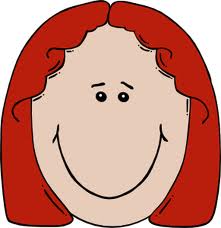 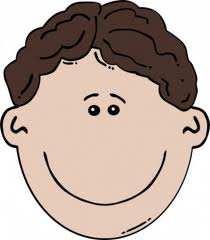 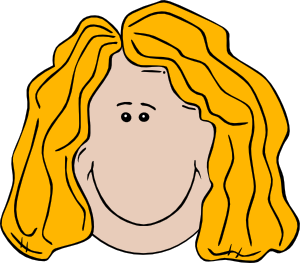 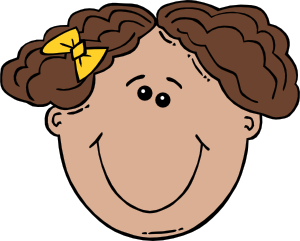 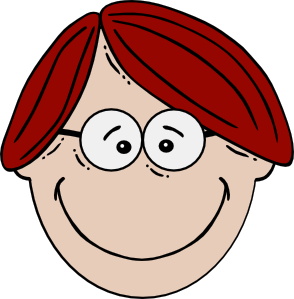 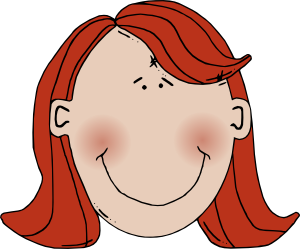 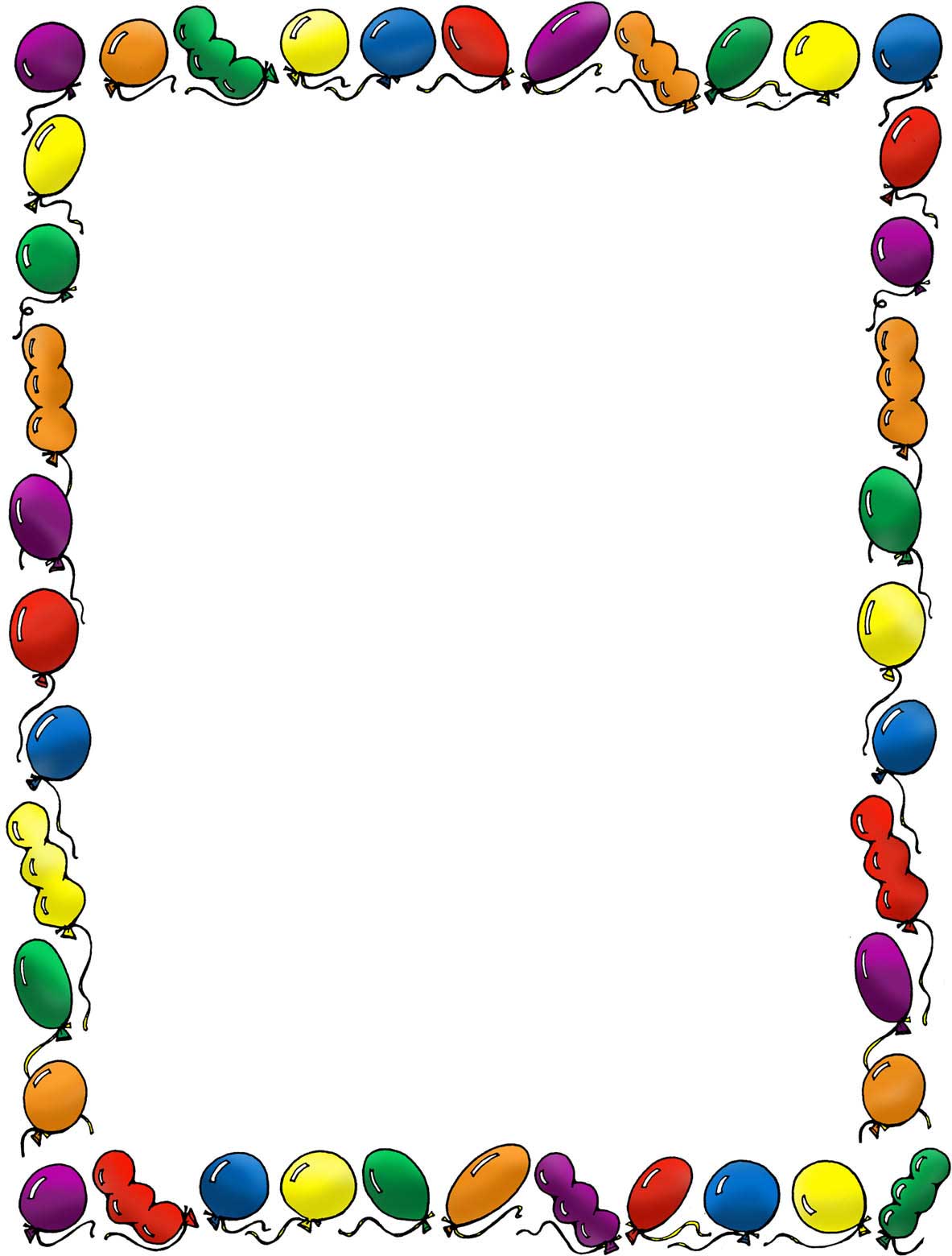 What is Mary wearing?
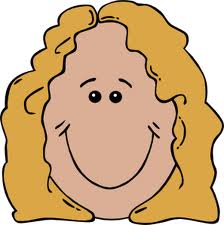 Mary is wearing red sandals, white socks, an orange dress and a beautiful necklace.
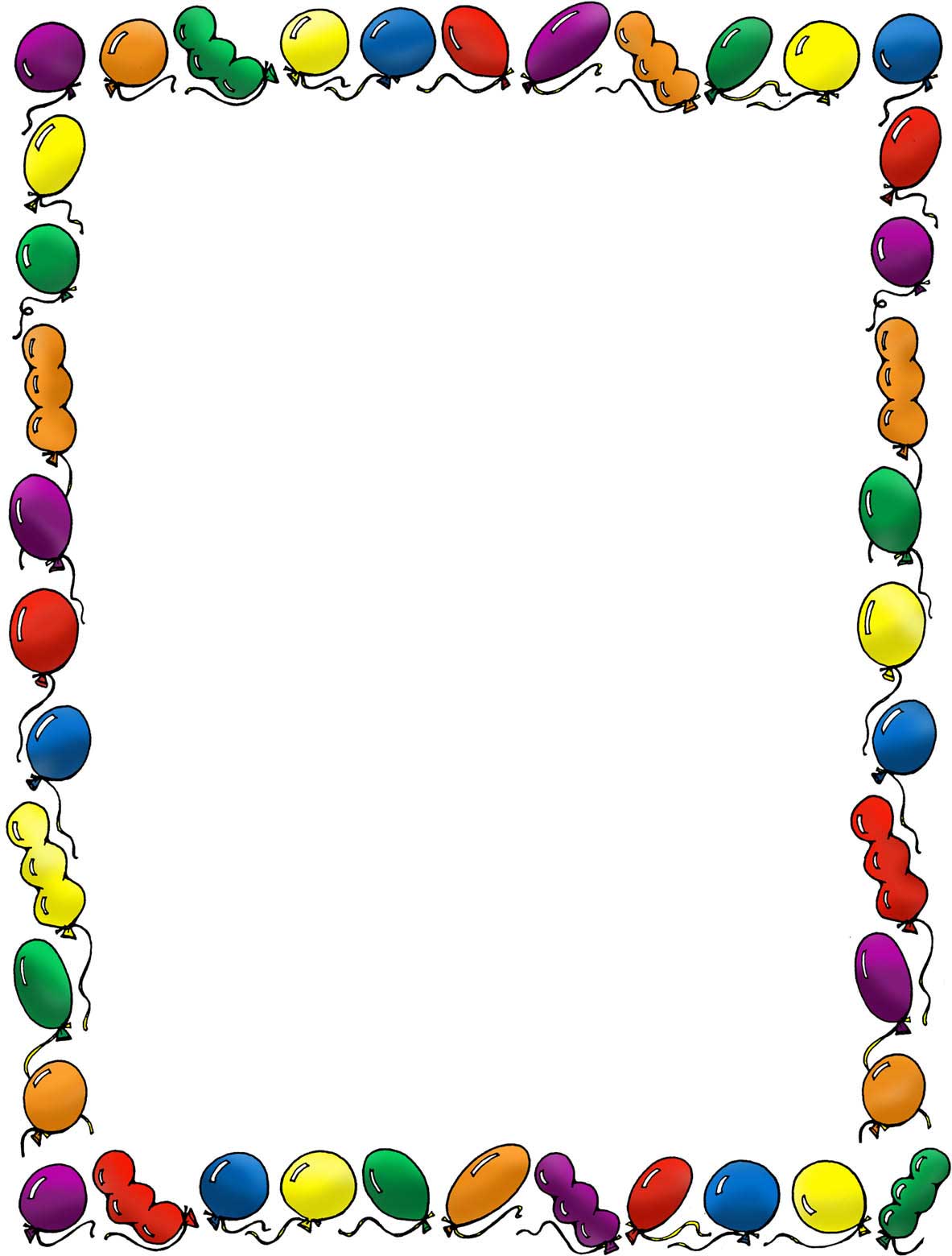 What is she wearing?
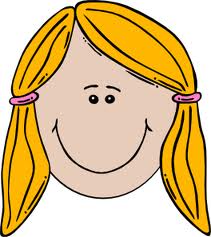 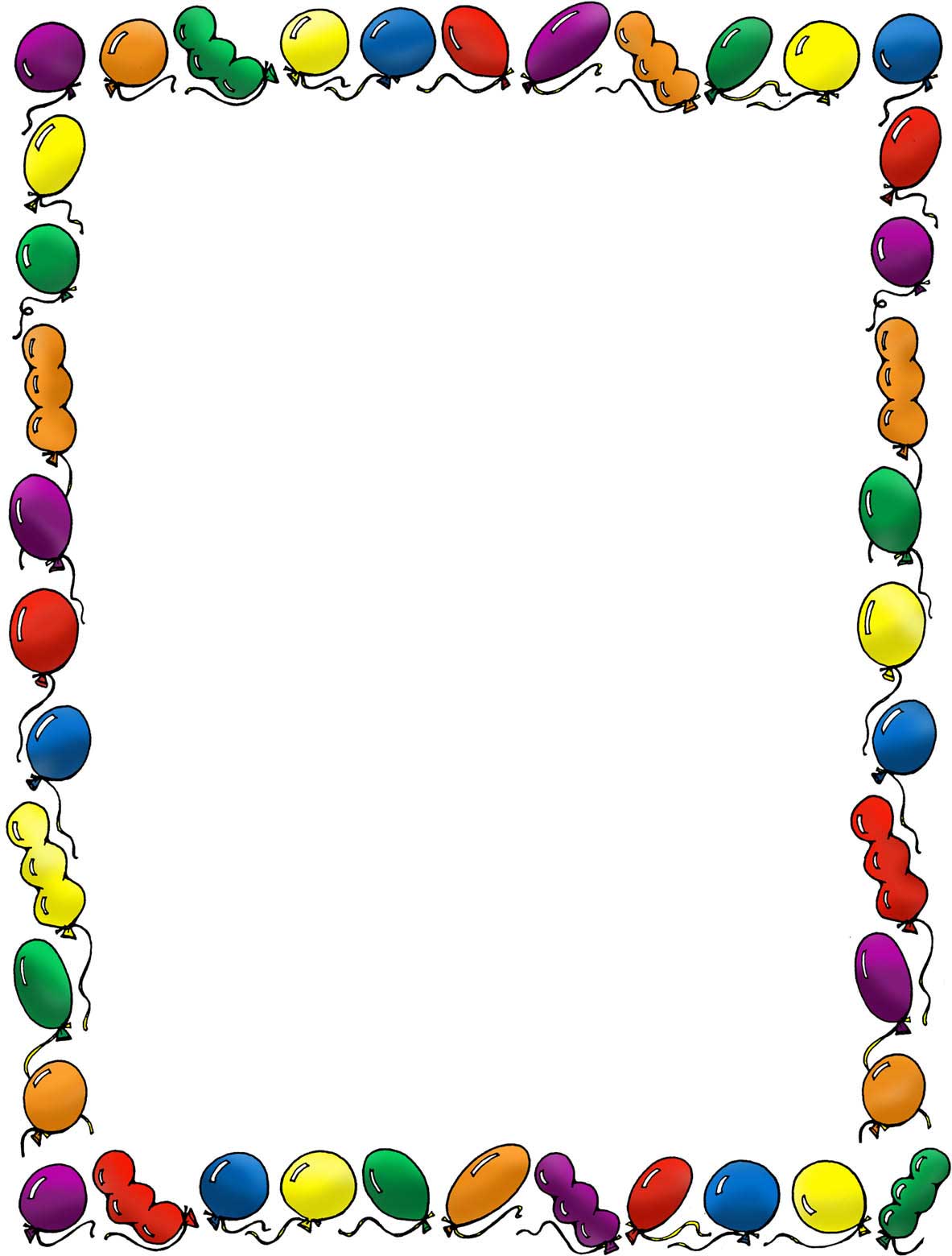 Ask your pair.
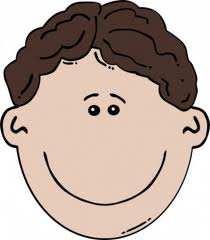 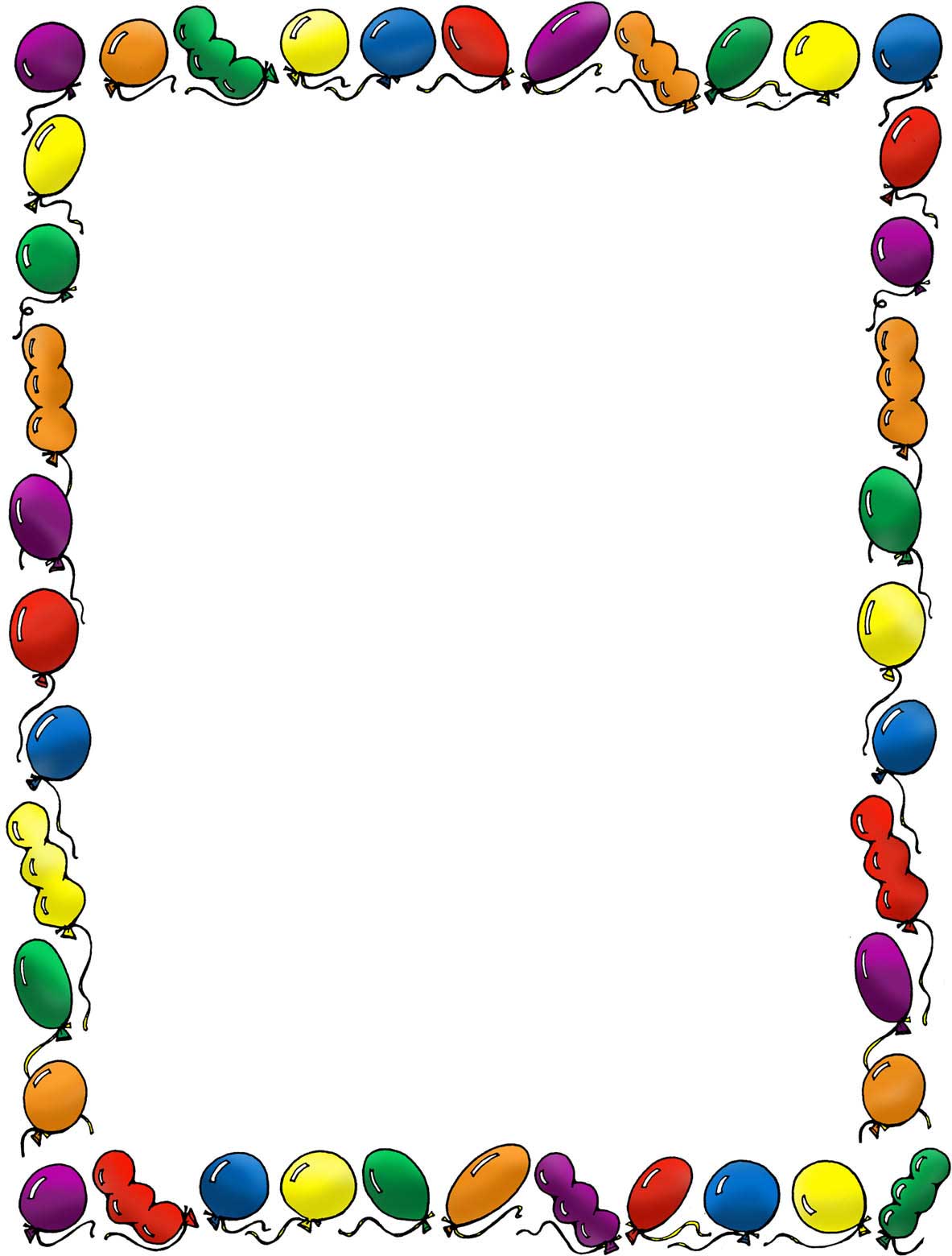 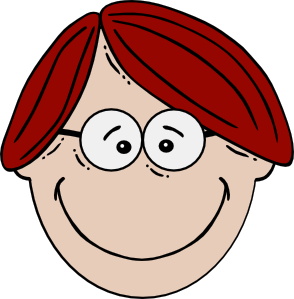 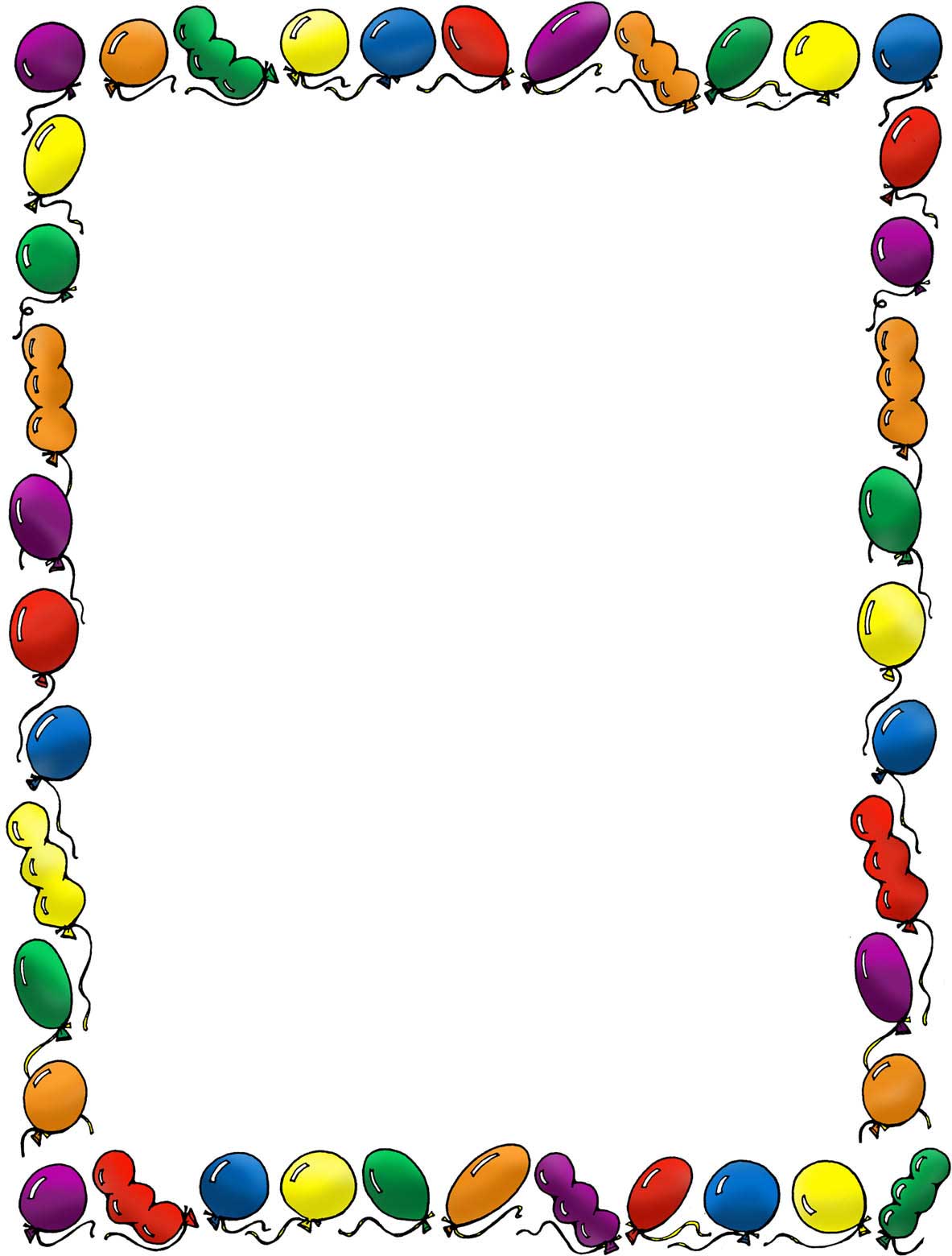 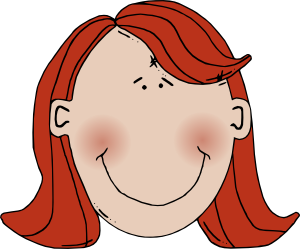 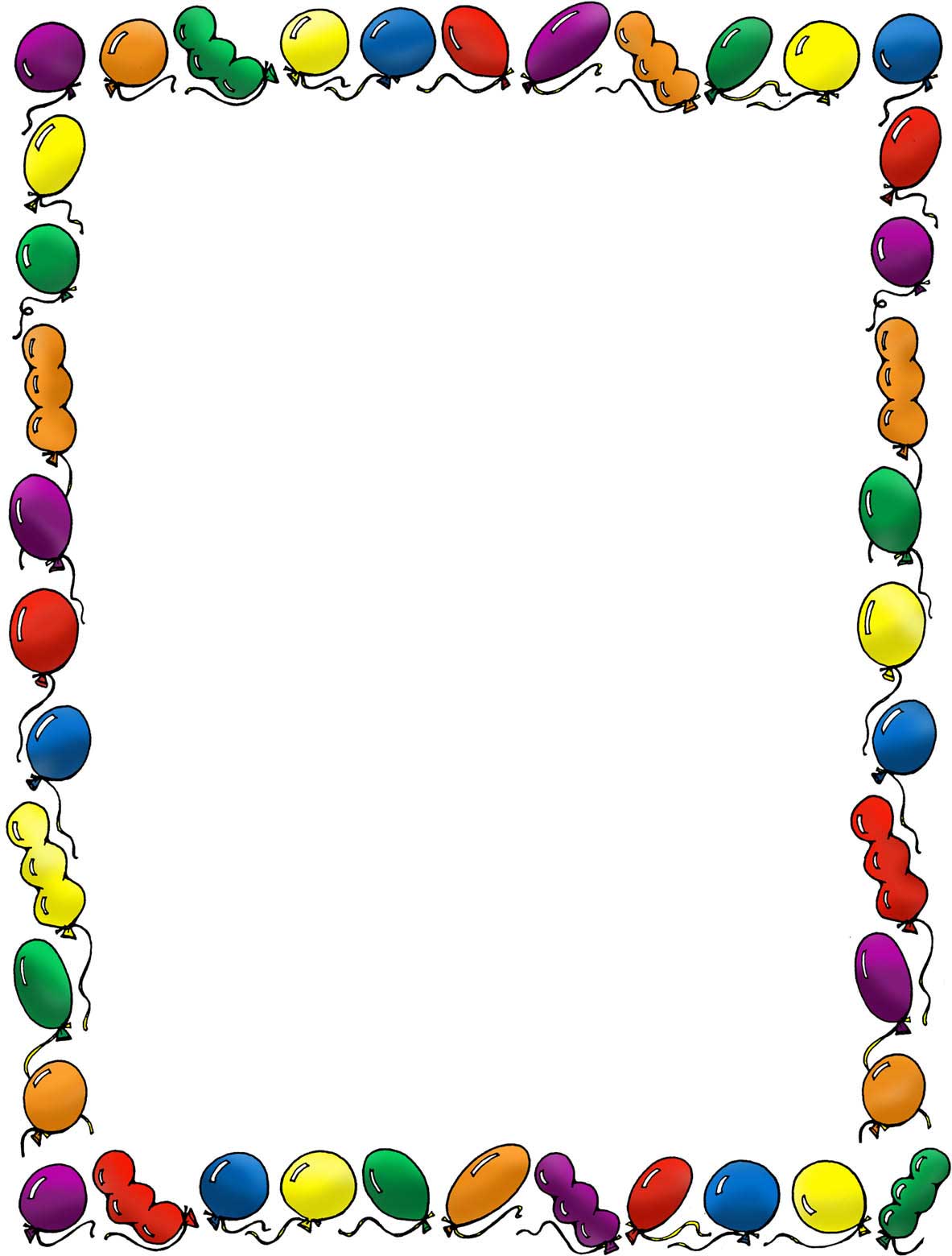 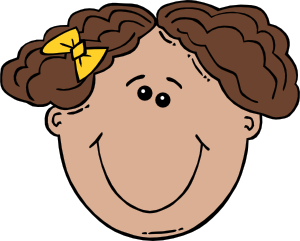 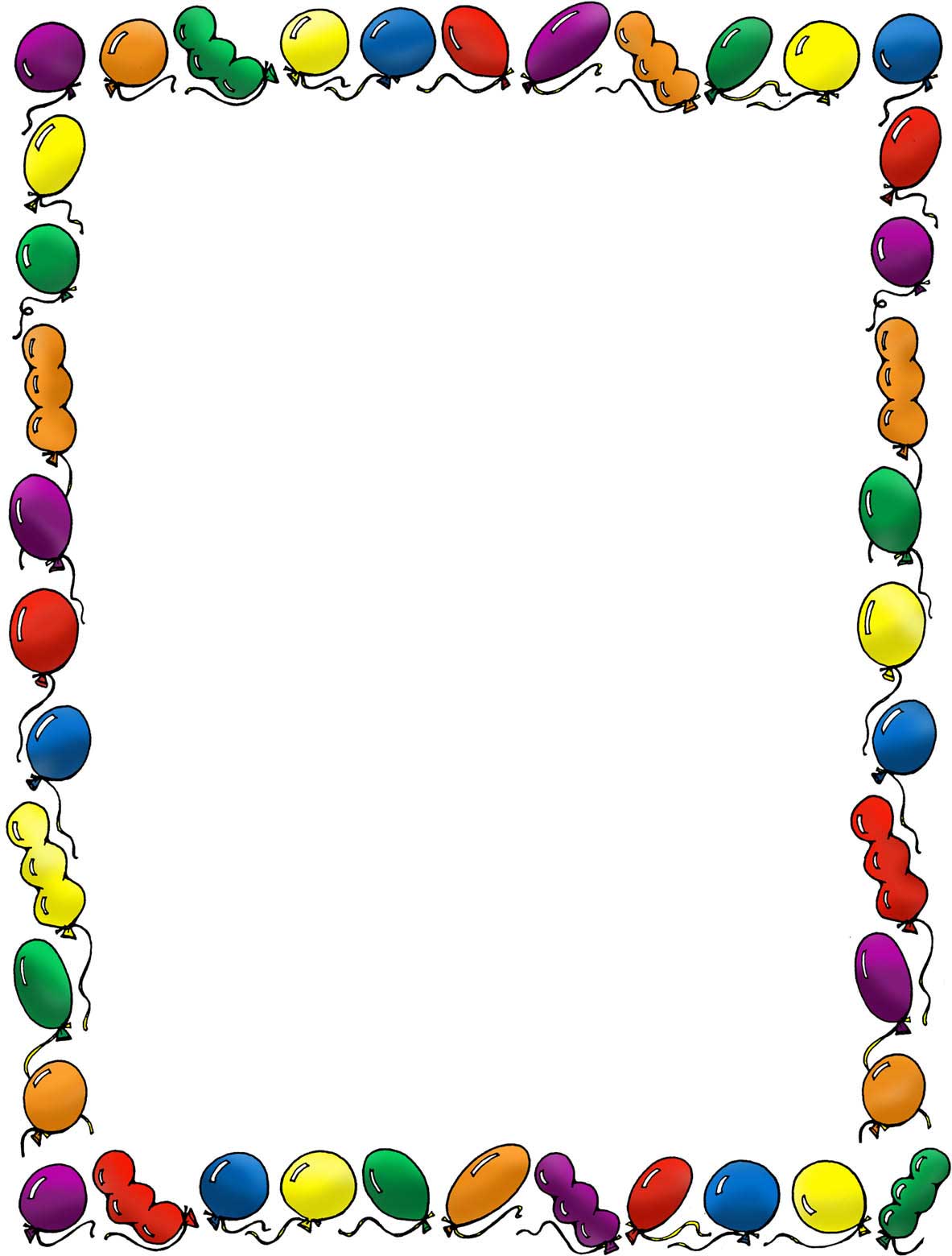 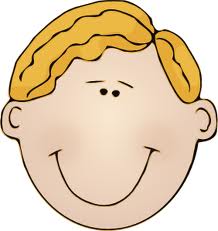 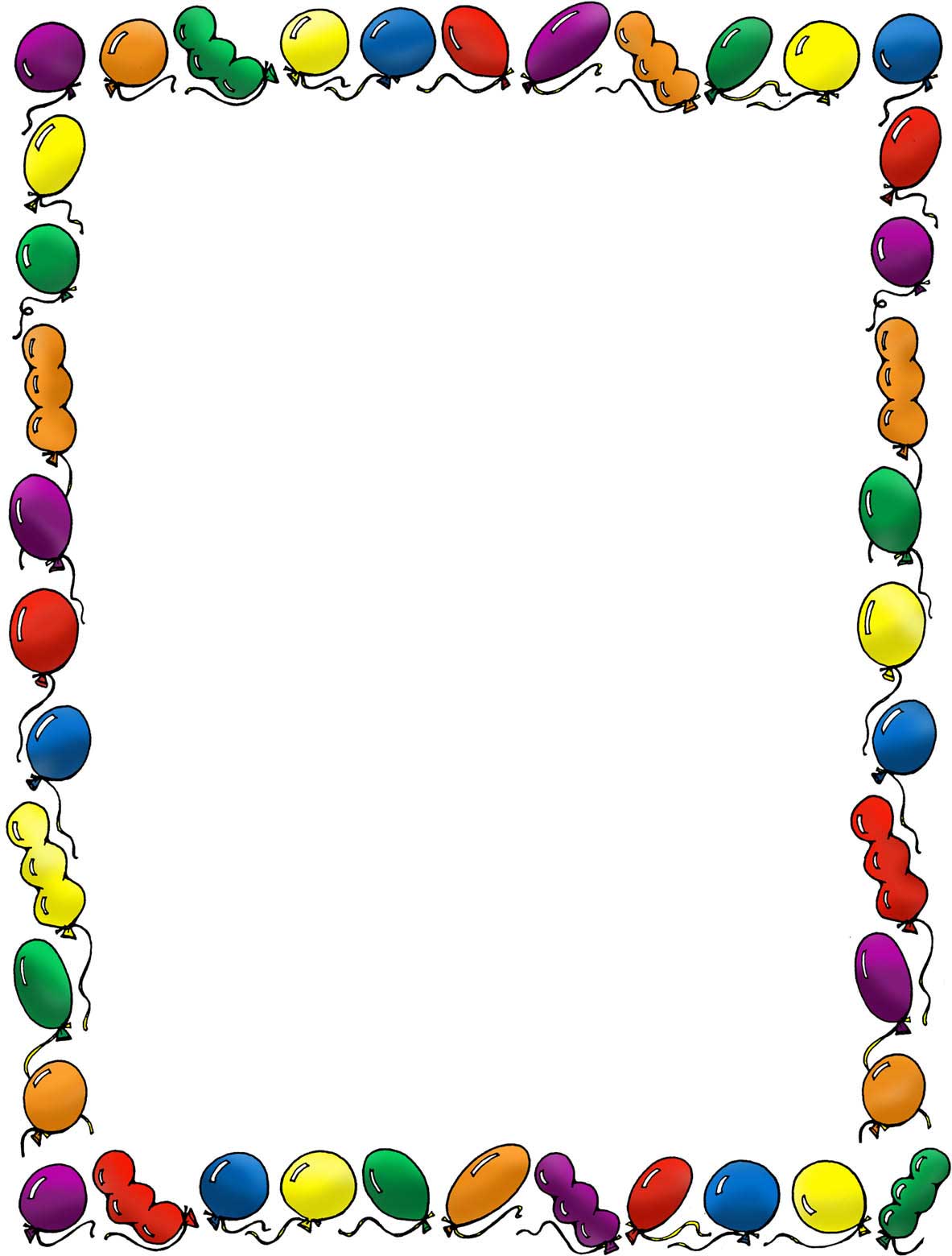 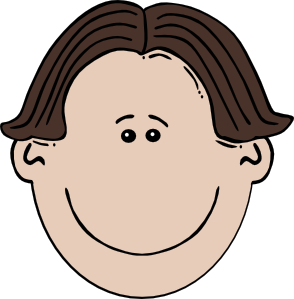 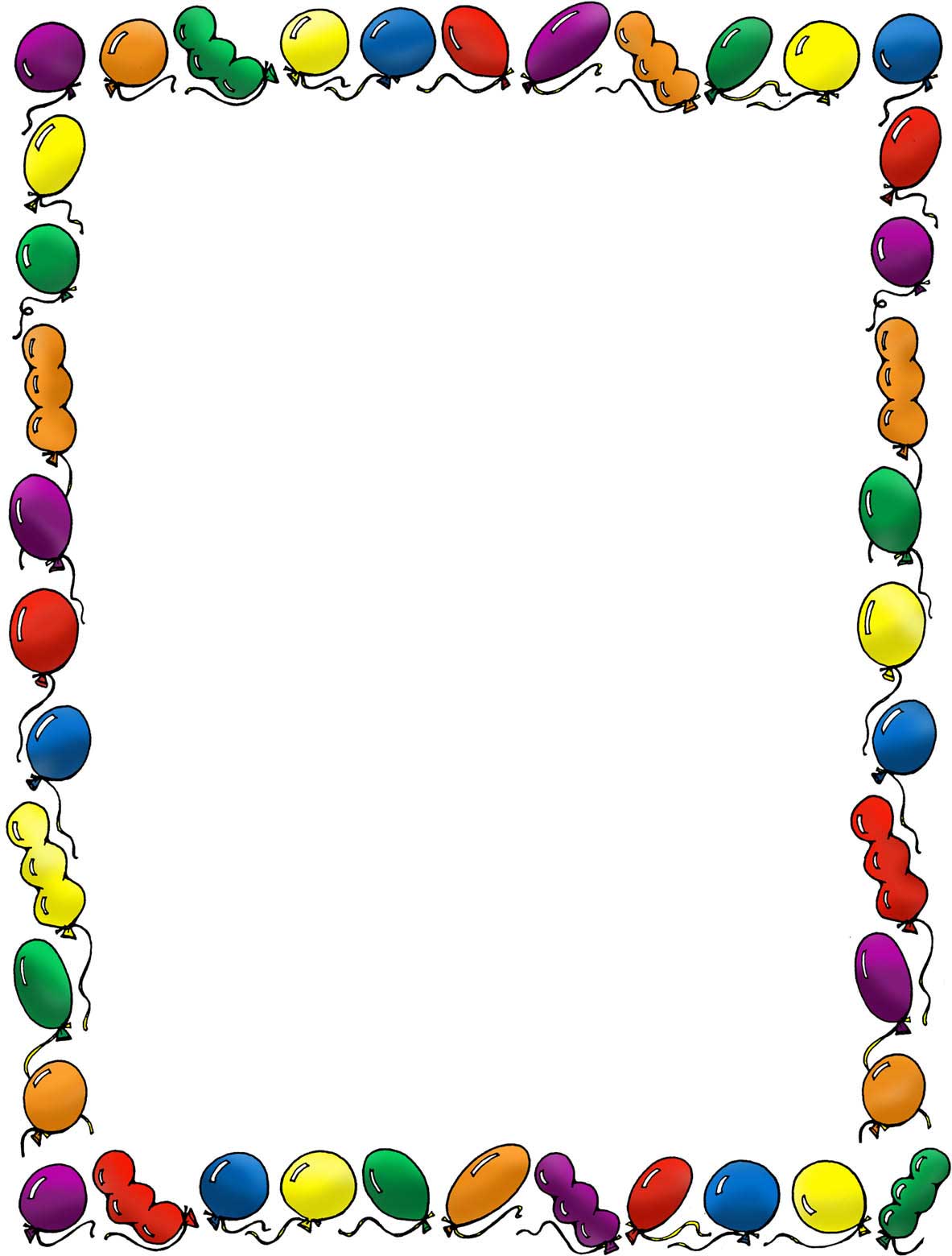 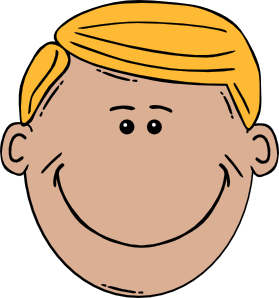 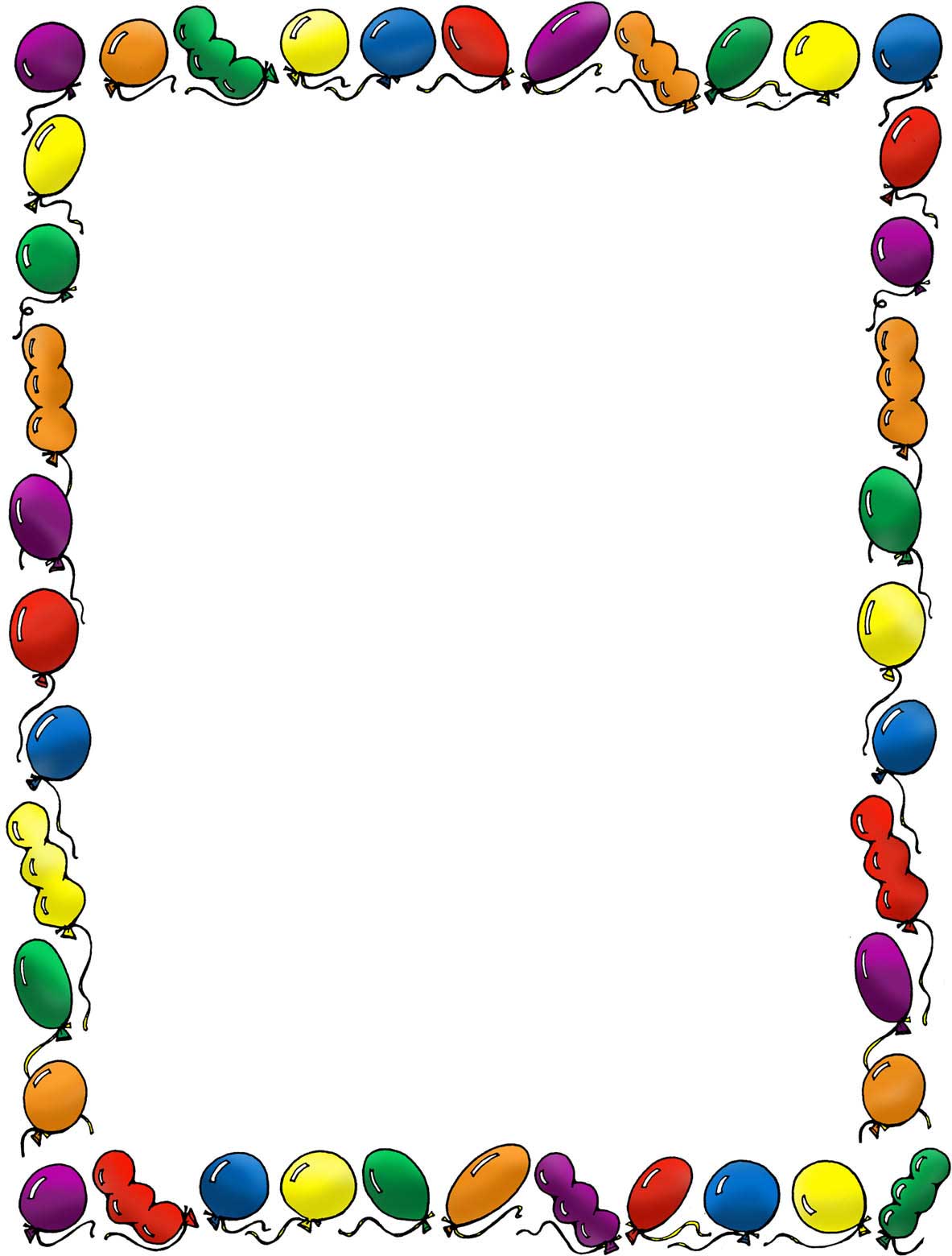 What are you wearing today?
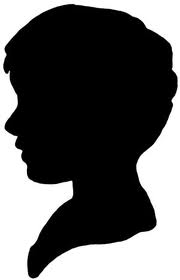 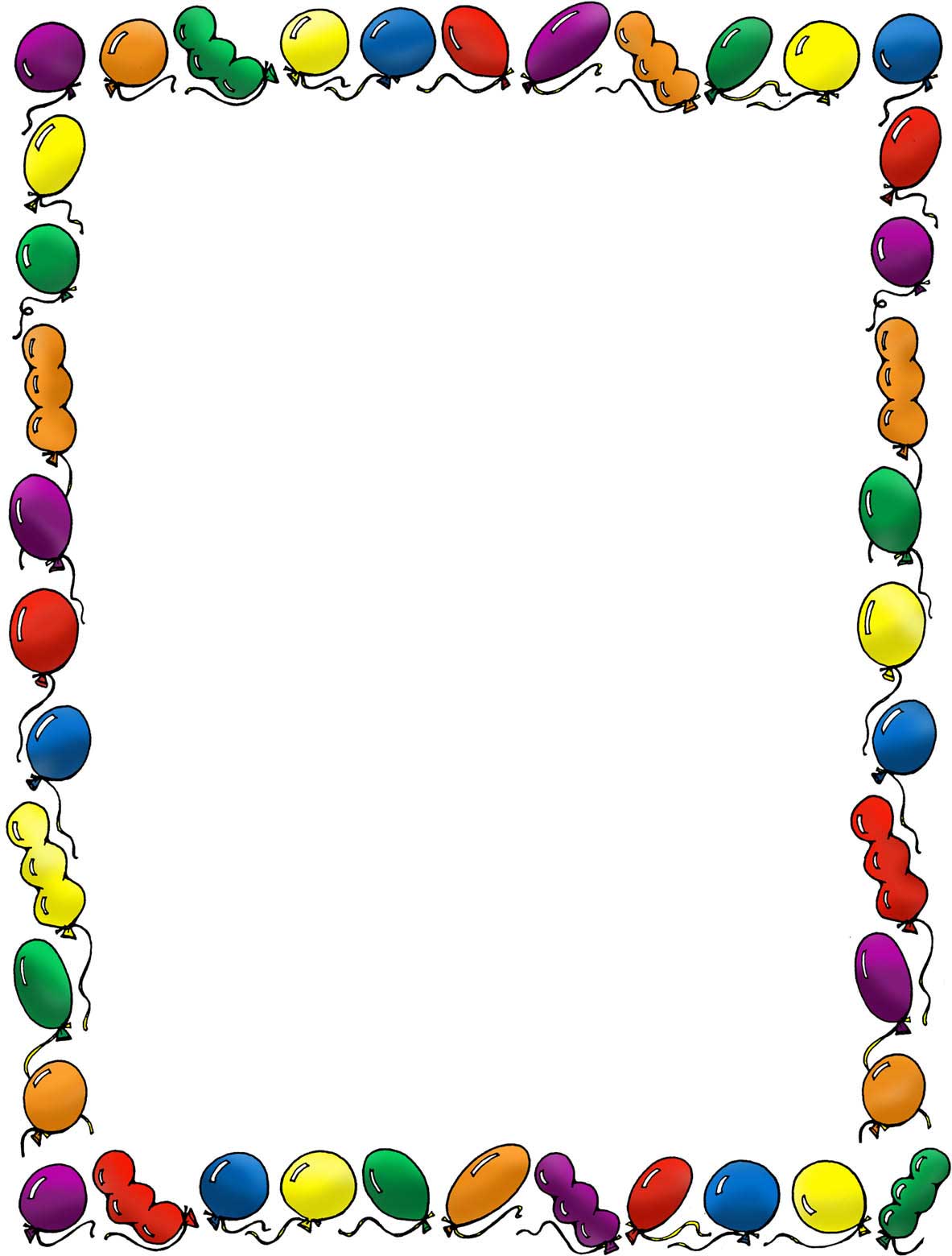 How good is your memory?

What’s his/her name?

He is wearing a dark brown suit, an orange shirt, a brown tie, grey socks, light and dark brown shoes, and glasses.



She is wearing a green and yellow scarf, a denim mini skirt, a jacket and high heel boots.


He is wearing a blue and orange baseball cap, brown boots, a brown sweater and brown trousers with lots of pockets.
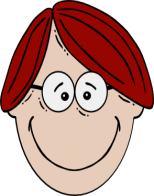 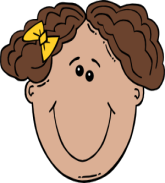 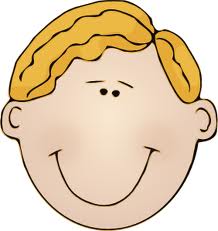 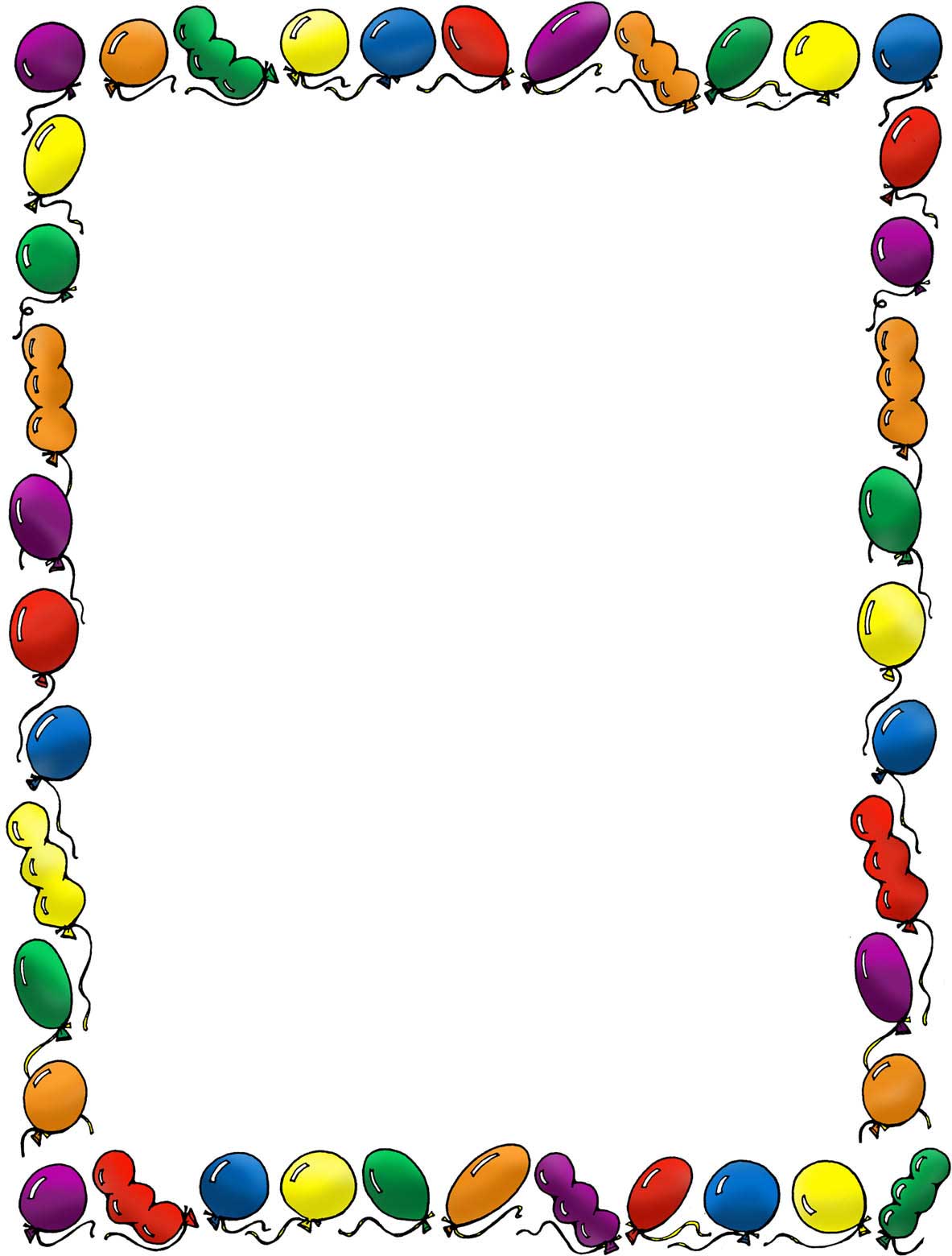 It’s your turn.


Describe one of your classmates.




Guess who?
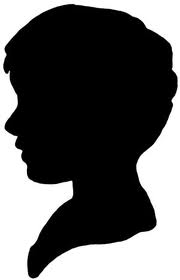 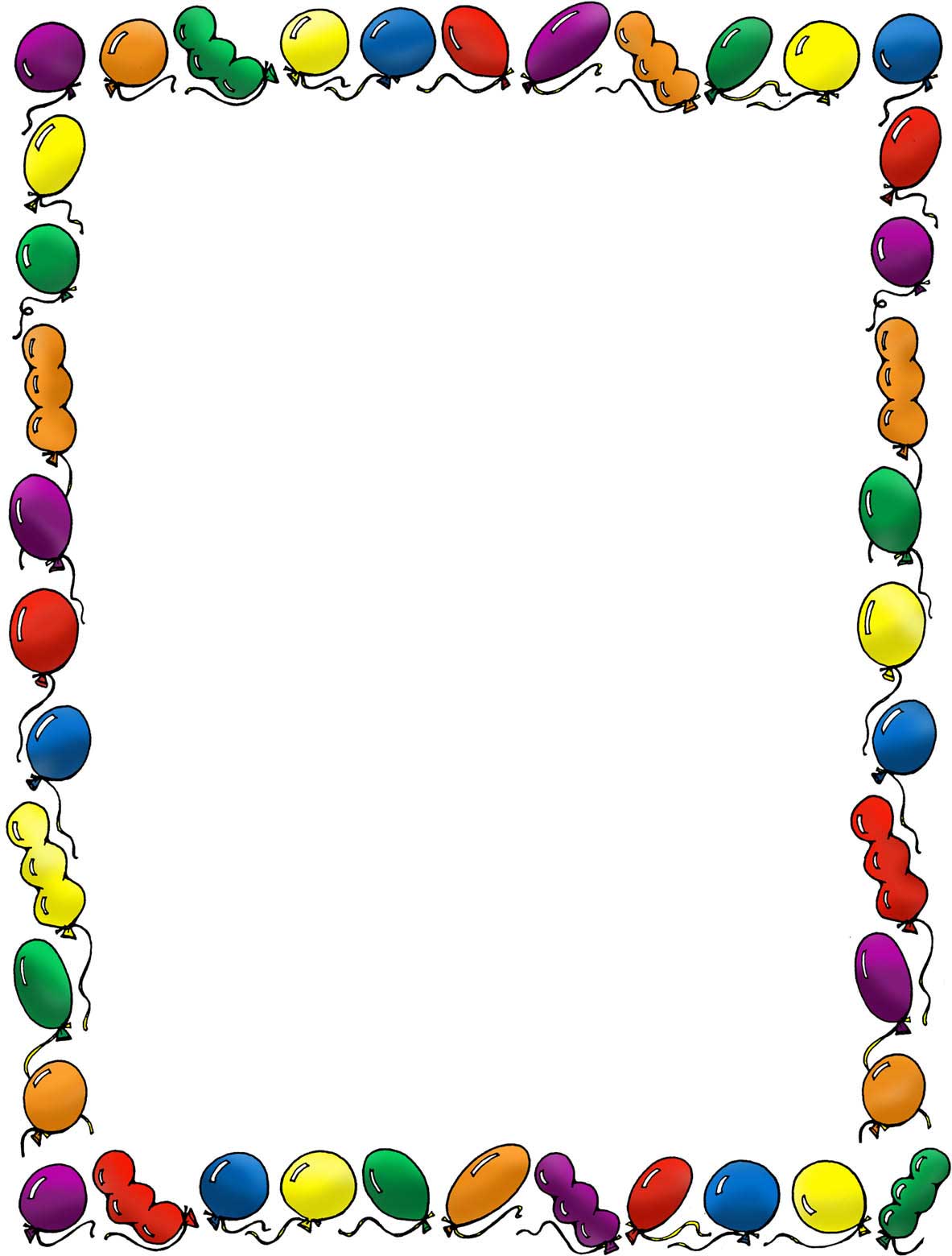 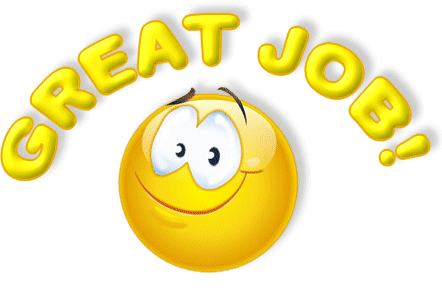